Annual Information Session for Public Schools
To be used during 2021-2022 School Year
In preparation for 2022-2023 school year
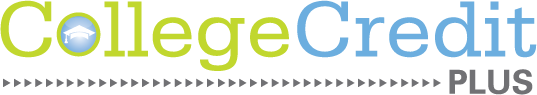 What is College Credit Plus?
College Credit Plus is Ohio’s dual credit program 
Students can earn high school and college credit at the same time
Students enroll in college courses and adhere to the policies and requirements of the college
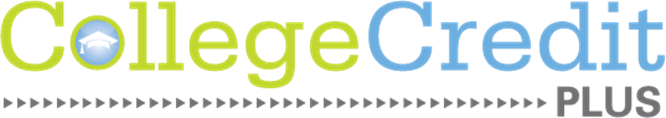 What is College Credit Plus?
Students in Grades 7 through 12:
Must be Ohio residents and
Attend an Ohio secondary school (public or private)
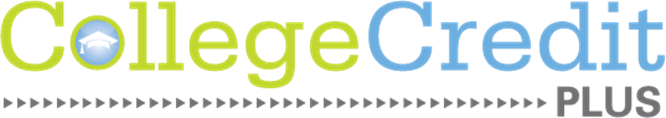 What is College Credit Plus?
Students in Grades 7 through 12:
May apply to any Ohio public college or participating Ohio private college (or approved out-of-state college)
May apply to multiple colleges
May attend multiple colleges
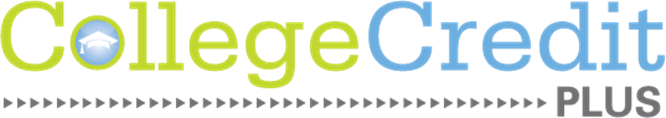 What is College Credit Plus?
Students in Grades 7 through 12:
 Must complete an assessment exam and be determined “eligible” based on exam scores for College Credit Plus

 *NOTE: Additional options for “eligible” determination are being considered, but will not be finalized until spring of 2022*
 Discuss this with a college advisor
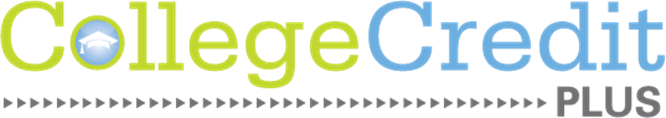 What is College Credit Plus?
Students in Grades 7 through 12:
 May choose from a variety of college-level courses
As determined by placement testing & course eligibility rules

 Can earn credit to satisfy both high school and college requirements
3 or more Credit Hour College Course converts to One High School Unit
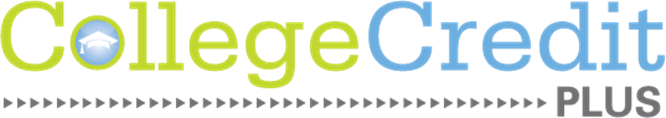 What is College Credit Plus?
Students in Grades 7 through 12:
Must successfully complete the courses in order to earn the credit
Even if a student fails or withdraws from the course, the college transcript and high school transcript will reflect the student’s final grade
The high school transcript will match the college transcript with the course grade
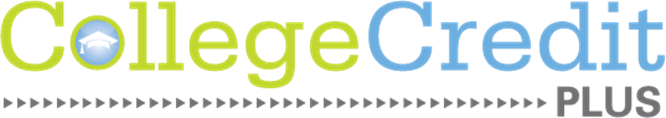 What is College Credit Plus?
Students in Grades 7 through 12:
 May take classes during the summer, fall, & spring semesters
 May take courses at the high school*, college campus, or online
*FHS offers ASL 1111, ASL 1112, ENG 1101, ENG 1201, HIS 1111, HIS 1112, SPA 1101, SPA 1102
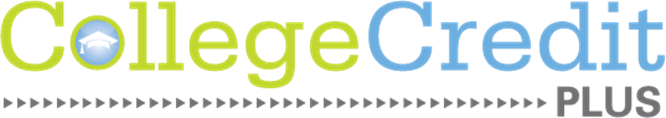 How can students participate?
Step 1: Eligibility
Students must be “eligible” for College Credit Plus participation based on assessment exam scores
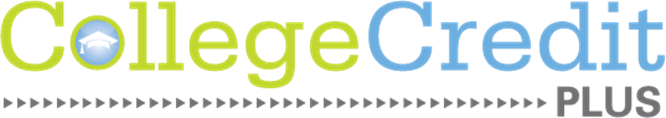 Student Eligibility Assessment Exams
Students’ scores must show that they are ready for “college-level” courses in at least one subtest on an exam

 Exams include ACT, SAT, Accuplacer, ALEKS, PlaceU, or MapleSoft
 After a student applies to a college, the college/university will notify the student about exam requirements
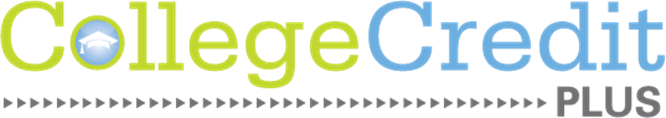 Student Eligibility Assessment Exams
Colleges and universities will review students’ scores using statewide standards 

 *NOTE: Additional options for eligibility determination are being considered, but will not be finalized until spring of 2022*
 Discuss this with a college advisor
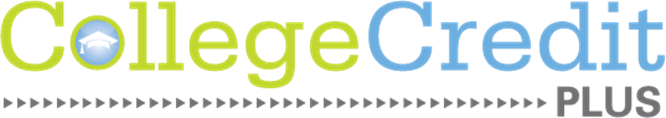 How can students participate?
Step 2: College Admission
Students must apply for admission
Students must meet admission requirements of the college
Students must complete a “Permission Slip” that will be provided to the students with the college’s application for admission.
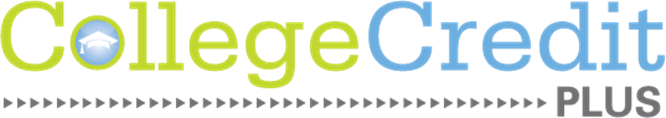 How can students participate?
Step 2: College Admission
Contact the college to learn about their requirements, processes, paperwork, and deadlines

Colleges have the final decision on student admission
If the student is admitted to the college, the college will send a “Questionnaire” that must be completed for enrollment.
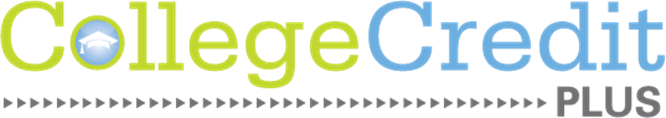 How can students participate?
Step 3: Course Registration
If the student is considered eligible and has been admitted to the college, then:
The college will discuss course options with the student, based on assessment scores, prerequisites, and other requirements
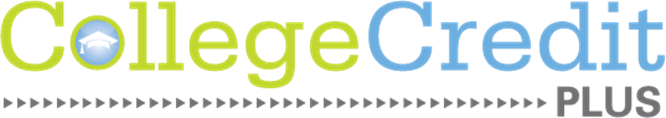 What courses can a student take?
CCP courses can satisfy high school graduation requirements
School counselors can help students understand graduation requirements and CCP course substitutions
Some high schools have more requirements for graduation than the state minimum
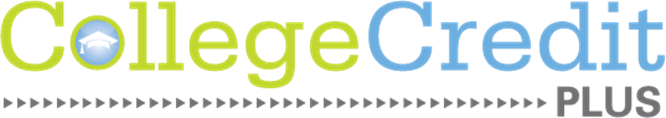 Course Eligibility Rules
Students must complete their first 15 credits in Level I courses, which include:
Transferable courses
Courses in IT, Computer Science, Anatomy & Physiology, foreign language
Courses that are part of a technical certificate
Courses that are part of a 15- or 30-credit pathway
Courses in study skills, academic or career success
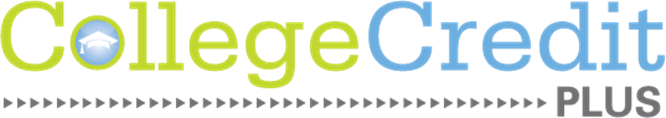 Course Eligibility Rules
Colleges must post their Level I courses – see website for details

 Once a student completes the First 15 credit hours in Level I, he or she can enroll in Level II courses
Level II courses are any other allowable college courses for which a student meets the prerequisites
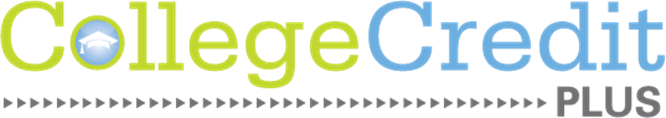 Course Eligibility Rules
Non-allowable courses include:	
Private applied courses with one-on-one instruction (such as performing art lessons)
Courses with high fees
Study abroad courses
Physical education courses
Pass/Fail graded courses
Remedial courses or sectarian/religious courses
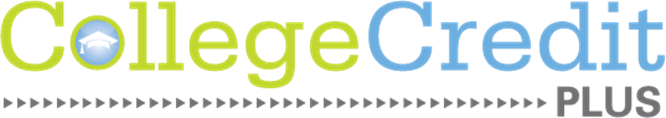 What are other requirements?
Grades	
College Credit Plus grades earned in the college course is the same grade that will be on the high school transcript
CCP course grades will be factored into the high school and college GPAs
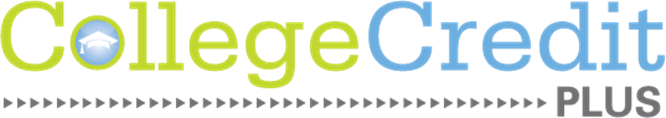 What are other requirements?
Grade Weighting	
 If a high school uses a weighted grading scale for Advanced Placement, International Baccalaureate, or Honors courses in a subject area:
 Then College Credit Plus courses in the subject area will be weighted using the same scale in order to calculate the student’s grade point average and class rank
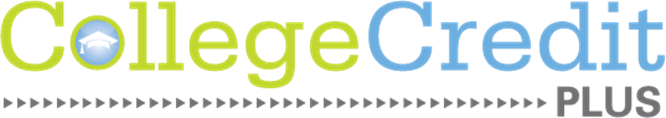 What are other requirements?
Students should consider courses in a career pathway that interests them

 Students should ask about pathways that identify courses leading to a major or degree requirements
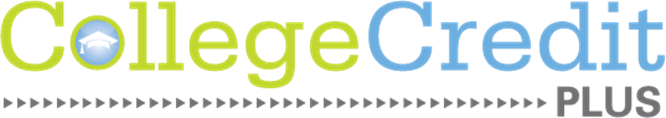 What are other requirements?
Graduation Requirements
 Students may take College Credit Plus courses in subject areas that will satisfy graduation requirements

 Students must work with school counselors to ensure they are meeting any mandatory testing or other high school graduation requirements
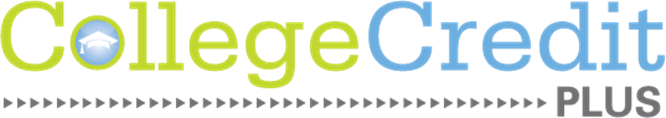 How many classes can students take?
Students may be enrolled in up to 30 credits per year, which includes high school courses:
Calculation:
30 – (secondary school units x 3) = max CCP credits
The maximum number of credits allowable for a student while participating in the program is 120
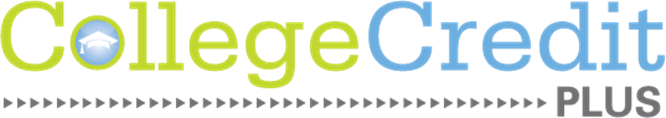 How many classes can students take?
If a student enrolls in more than 30 credits for the year, the school will discuss with the student whether to:
Drop the course (prior to the no-fault withdrawal date) or 

Pay for the entire course (including tuition, fees, books) at the college’s standard rates (Option A)
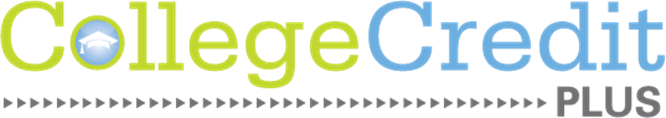 What are differences between high school & college?
Tests
 High School: Tests are sometimes given weekly or at the end of the chapter

 College: Tests are generally fewer in number and cover more material
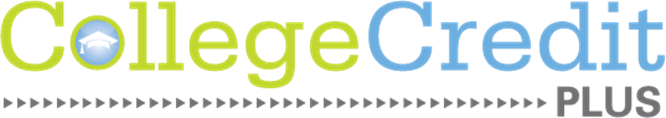 What are differences between high school & college?
Study Time
 High School: Required homework ranges between 1 to 3 hours per day

 College: Standard rule of 2 to 3 hours of homework for every hour spent in class (3 to 5 hours per day)
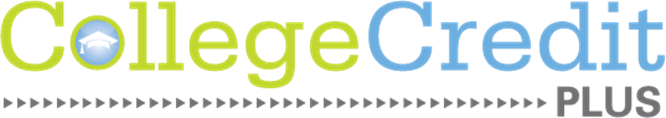 What are differences between high school & college?
Knowledge Acquisition 
 High School: Information provided mostly in-class. Out-of-class research is minimal
 College: Coursework will generally require more independent thinking, longer writing assignments, and out-of-class research
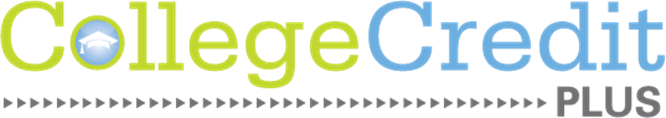 What are differences between high school & college?
Grades
 High School: Numerous quizzes, tests, and homework assignments

 College: Few tests and fewer, if any, homework assignments will be used to determine final grades
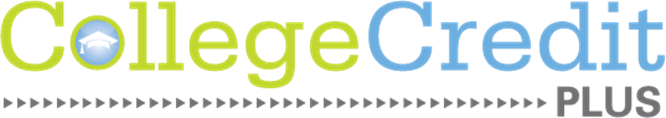 What are differences between high school & college?
Role of Parents
 High School: Parents are strong advocates working closely with teachers and counselors

 College: Parent serves as a mentor and support for the student; the college views the student as independent decision-maker
 College: The Family Education Rights and Privacy Act (FERPA) protects student education records
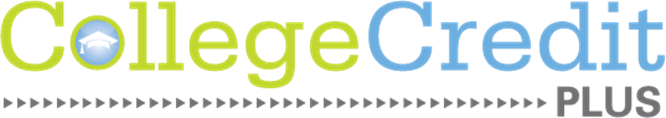 What are differences between high school & college?
Accommodations
 High School: Parents and students work with high school staff to determine what assistance or accommodations can be made for students with IEPs or 504 plans. 

 College: Students must work directly with college staff to determine if accommodations are needed. IEPs and 504 plans may or may not be included in the discussions.
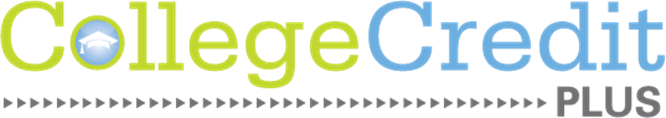 What are benefits of participating in College Credit Plus?
Students can: 
 Earn high school and college credits at the same time
 Get a “head start” on career planning and degree or certificate completion
 Experience college early to understand the expectations of college life
 Save tuition and textbook costs
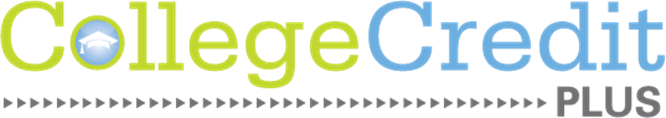 What are the consequences of underperforming?
If students do not earn a passing grade or if they withdraw too late from college courses, the district may require students/ families* to reimburse the tuition that the district had paid 

 The grades that students earn will be on the students’ college transcripts permanently

*If a student is considered “economically disadvantaged,” a school may not seek reimbursement
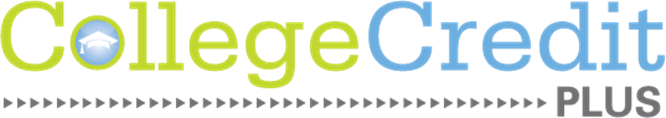 What are the consequences of underperforming?
If students fail or withdraw often, future financial aid may be also impacted negatively 
For more information, contact the college’s financial aid office for details
 If students perform poorly, they may be placed CCP Probation, CCP Dismissal or on academic probation or dismissal by the college
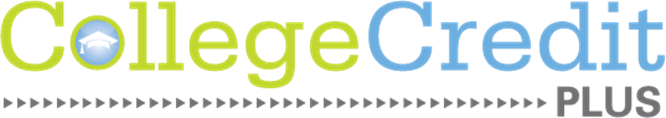 Underperforming Student Rules
College Credit Plus Probation
A student will be placed on CCP probation if he or she earns less than a cumulative 2.0 GPA in CCP courses or withdraws from 2 or more courses in one academic term
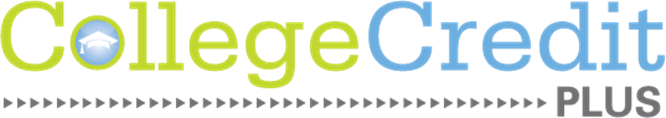 Underperforming Student Rules
While on CCP Probation, the student: 
 May only enroll in one College Credit Plus course for one college term (semester or quarter)
 May not enroll in a college course in the same subject in which student previously earned D, F, NC grade (or equivalent grade)
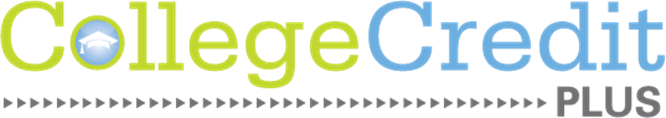 Underperforming Student Rules
CCP Dismissal
 If students on CCP probation do not increase their CCP GPA to a 2.0 or above during the probation term, they will be placed on CCP Dismissal
 While on CCP Dismissal, students may not enroll in any College Credit Plus courses
 A student can request (appeal) to be reinstated in the program
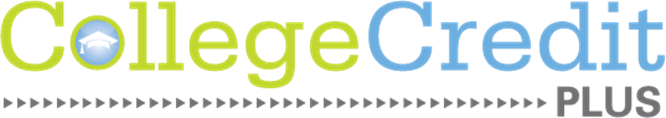 Underperforming Student Rules
CCP Probation & Dismissal Appeals
 CCP Probation: Student may appeal to take a course in the same subject in which he or she previously earned a D, F, or received no credit
 CCP Dismissal: Within 5 days of being dismissed, the student may submit an appeal to the secondary school to appeal CCP Dismissal or the student may appeal at the end of the CCP Dismissal semester

Each school must have a policy describing the process for appeals
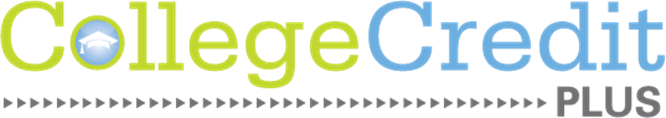 What are the expenses for College Credit Plus?
At public colleges or universities, there will be no cost to the students/families for tuition, required fees, and books
 Some optional expenses are the responsibility of the student/ family (Examples: Parking and transportation)
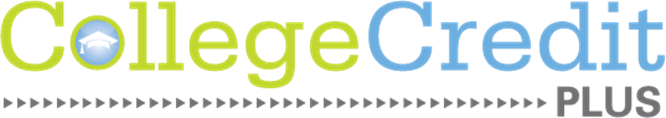 What are the expenses for College Credit Plus?
At private colleges or universities, there will be no cost to the students/families for tuition, required fees, and books AND students may be charged a small cost per credit hour
Check with the private college to see if they will charge this fee
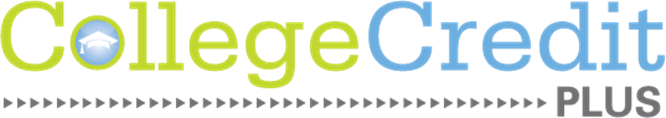 What are the expenses for College Credit Plus?
Students must complete the Intent to Participate form and provide to the public school by April 1, 2022*

 Students must confirm with the college and the secondary school if the student will take advantage of College Credit Plus using state funds (Option B) or if the student will “self-pay” for the college courses (Option A)
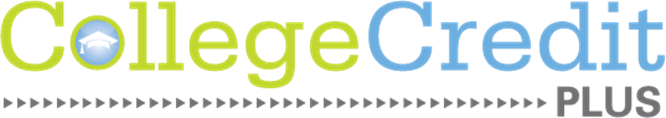 What are the expenses for College Credit Plus?
Students can choose Option A – the family/student will “self-pay” for college courses at the standard rate of tuition, fees, and textbooks

 Under Option A, students can choose to earn college credit and high school credit OR only college credit (students must inform the school of their choice of credit for courses)
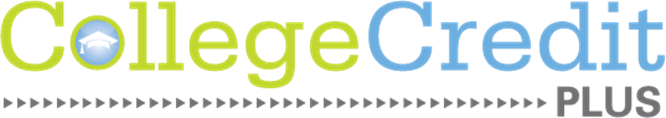 What are the expenses for College Credit Plus?
Students can choose Option B – all college course tuition, fees, and textbooks will be paid by the state of Ohio (supported by the school’s foundation funds and the college’s funds)

Under Option B, students will earn college credit and high school credit

Option B is the “default” or standard option for College Credit Plus
Students may be asked to confirm the election of Option B during the college advising process
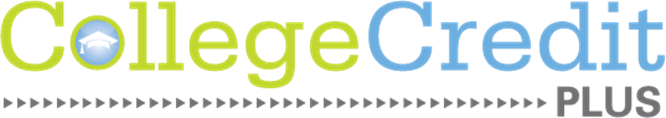 What are the expenses for College Credit Plus?
Students must inform the college and the secondary school of the Option choice

 The final date to change the election of Option A or Option B is on or before the college’s no-fault withdrawal date
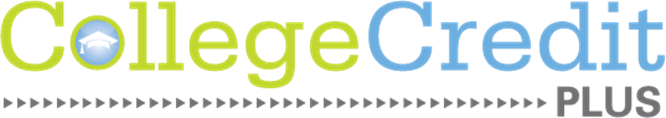 What are support services are available for students?
High school counselors continue to provide assistance to all College Credit Plus students

 College advisors provide course selection assistance

 Colleges must provide the same academic supports to College Credit Plus students such as tutoring, library access, advising/counseling
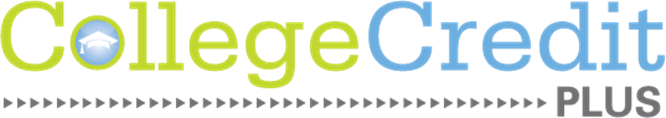 What about athletic eligibility?
Student athletes should:
 Learn the Ohio High School Athletic Association (OHSAA) requirements
 Know that summer term CCP courses cannot be used to bring a student into compliance with the OHSAA requirements for interscholastic athletic participation
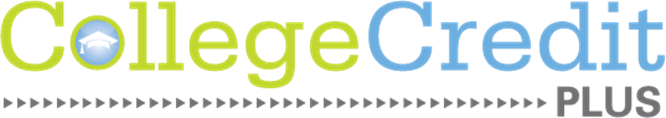 Will the course credits transfer?
Certain general education and technical courses will transfer especially from one Ohio public college to another Ohio public college

 Students must check with colleges to confirm transferability

 Students should also visit https://transfercredit.ohio.gov  for transfer information
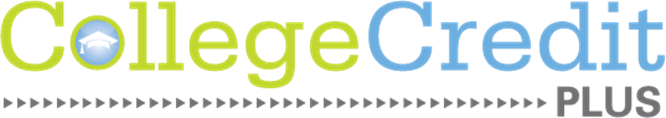 What does being “college-ready” mean?
Being “college-ready” is more than just being academically ready
 Consider emotional and social transition and college expectations

 Consider time management and organizational skills
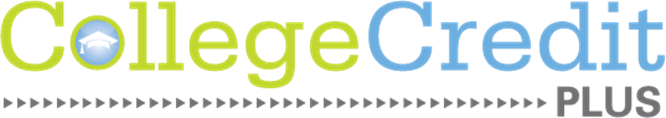 What does being “college-ready” mean?
Being “college-ready” is more than just being academically ready
 Grades earned in a CCP course are for high school AND college credits and will be calculated into the student’s GPA at both places

 College Credit Plus credits will be utilized in the calculation of financial aid (after high school)
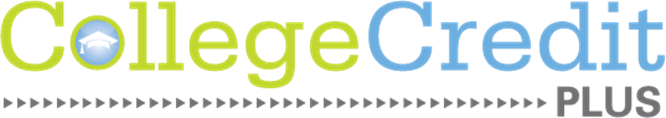 What are the deadlines?
April 1, 2022
Students must complete and return the Intent to Participate form to the school office 

Check ACT and SAT testing dates
Test early to meet college/university admission deadlines (if required)

Semester deadlines
Summer semester deadline will be early as classes usually start in May
Check with the college for all other semester deadlines
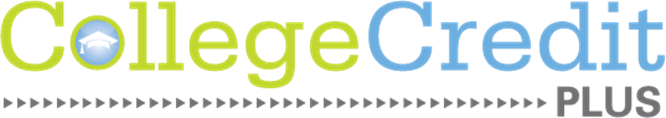 HOW DO YOU GET STARTED?
Complete the Intent to Participate form and provide to the school office before the deadline

 Apply for admission at the college of choice before the deadline
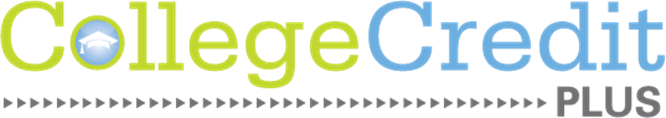 HOW DO YOU GET STARTED?
Contact the college and discuss assessment testing requirements

 Meet with your school counselor to discuss scheduling and graduation requirements
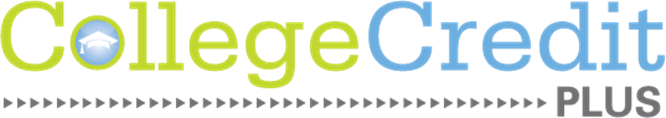 Do you have other questions?
Visit the CCP website for additional resources: www.ohiohighered.org/ccp
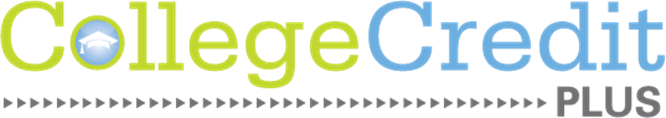